MD Report 24 June 2012
Machine coordinators: Barbara Holzer, Mike Lamont

MD Coordinators: Ralph Assmann, Giulia Papotti, Frank Zimmermann
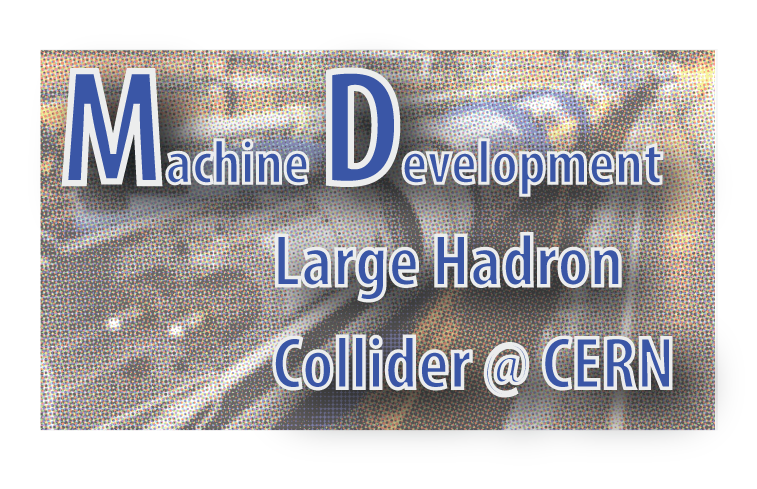 MD#2 News & Plan 23 June 2012
MD#2 News & Plan Tue – Wed (19. – 20.6.)
Giulia
Alick
Ghislain
Giulia
Mirko
Alick
Ghislain
23-06-12
MD#2 News & Plan 23 June 2012
MD#2 New & Plan Thu – Fri (21. – 22.6.)
Ghislain
Mirko
Alick
Ghislain
Verena
Mirko
23-06-12
MD#2 News & Plan 23 June 2012
MD#2 News & Plan Sat – Mon (23. – 25.6.)
Alick
Enrico
Mirko
Alick
Enrico
Mirko
Alick
23-06-12
MD#2 News & Plan 23 June 2012
H. Burkhardt, J. Wenninger,
A. Mcpherson, E. Bravin, 
D.  Jacquet,  S. Cavalier,
T. Baer,  E. Maclean  et al
High beta* (2)
switching to dedicated Hypercycle HighBeta_4TeV_2012, implied recycling before injection. RQTL11L2.b2 went faulty during the recycling delaying the MD start 
unsqueezed to 90m and then to 500m without stops and without beam losses
completed 500m optics measurements, confirming good correction
further un-squeezed in steps of 100m and reached beta*=1000m in IP1&5 on first attempt without any significant beam losses 
complete set of measurements of yet uncorrected 1000 m optics
refilled for higher intensity;  injected, ramped and un-squeezed in the short remaining time two nominal bunches per beam to 90 m; MD ended at 15:00 after major beam loss (by mistake OFB left on) in preparing collisions at 90m
Q/k/Q’ at b*=800 m
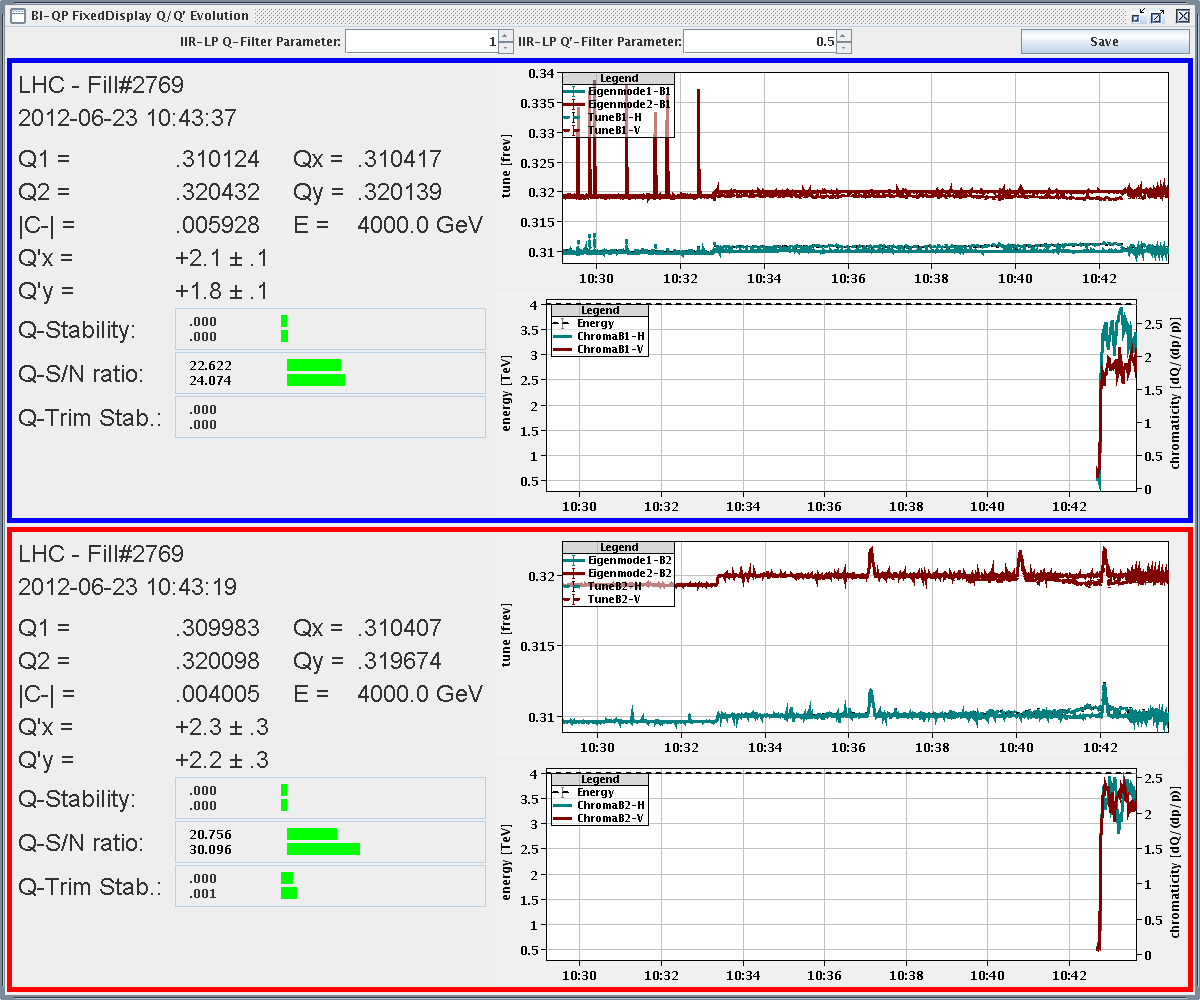 aperture bottlenecks at b*=1000 m
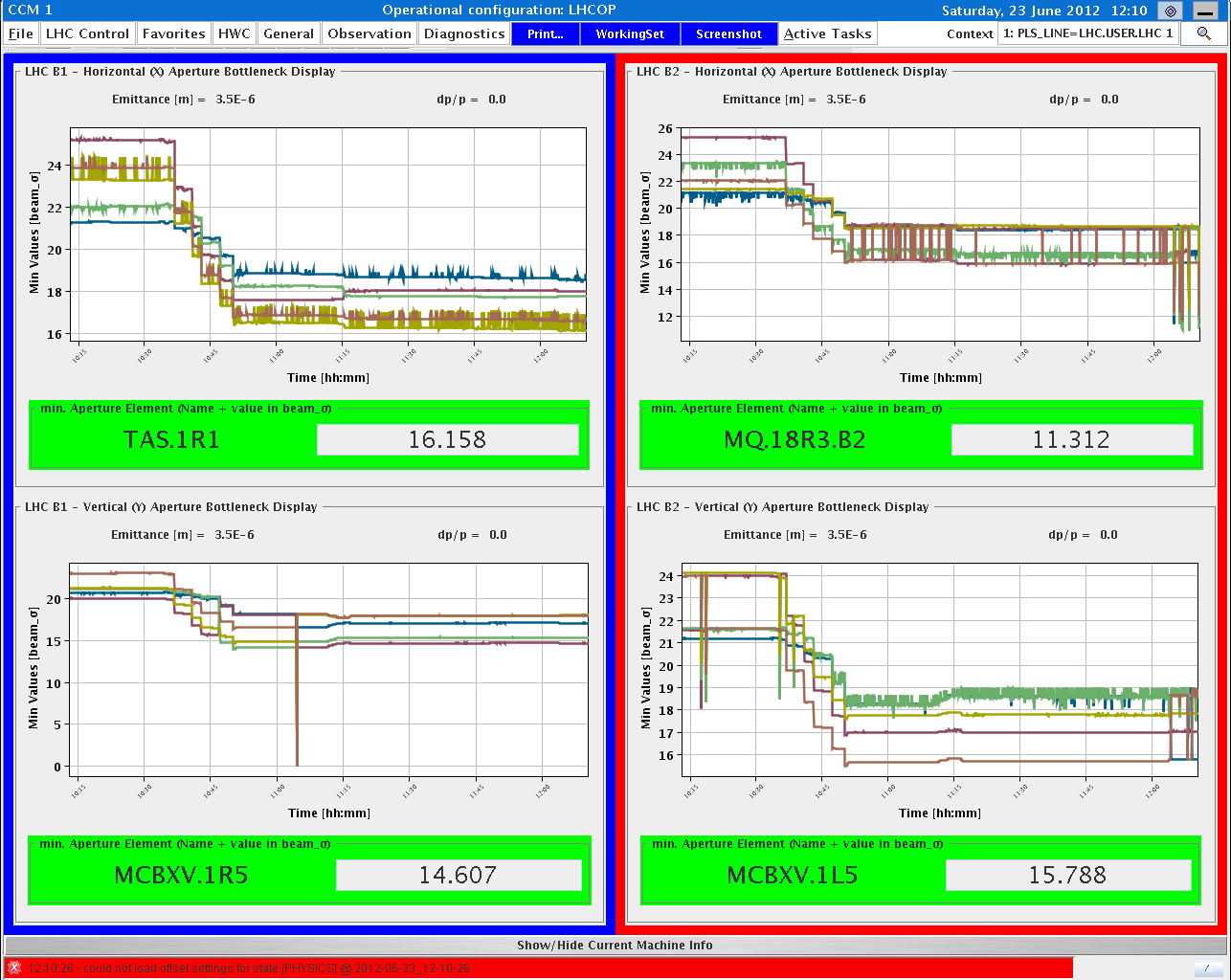 beta*=500 & 1000 m optics
on-momentum measurements for B1 at 500 m, with global correction implemented (horizontal plane had not yet measured due to malfunction of AC dipole in high-beta MD 1);B1 global correction seems to have worked well
next optics measurements were performed at beta*=1km; the 500m corrections had been removed for these measurements; on and off (+-50Hz)-momentum measurements for both beams
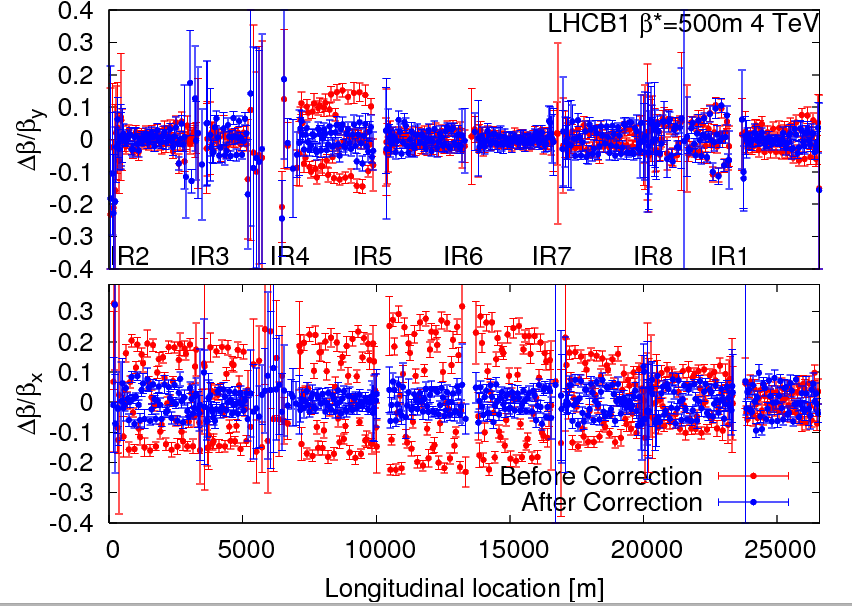 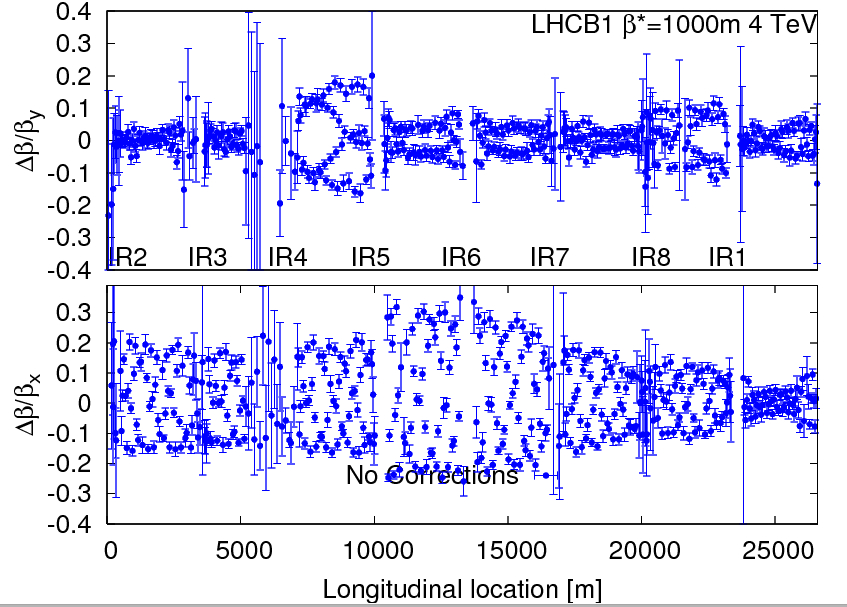 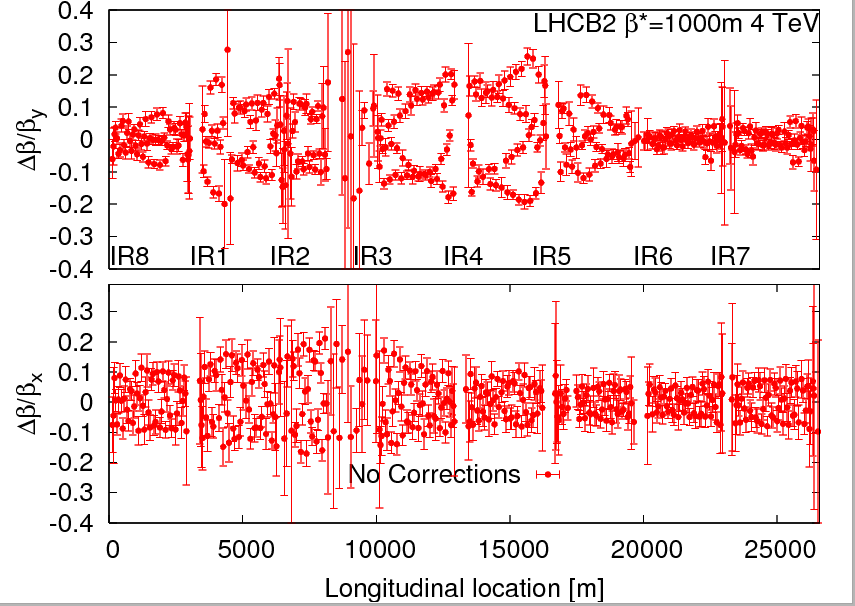 octupole MD II -  after the squeeze
6 studies: 
Q'x,y = + 5, ADT as in physics: decreased octupole current down to 0; at 0 the beam became unstable in Vplane (still stable at ~ 20 A in the D octupoles). Increased octupoles to save beam (also Q'x,y +2).
Ioct = 450 A, ADT as in physics: decreased Q'x,y from + 7 to - 10 by steps of 1 unit. The beam was always stable. Then we moved in 1 step to Q'x,y = + 10 and the beam was still stable.
Q'x,y = - 5, ADT as in physics: decreased the octupole current down to ~ 220 A , when the beam became unstable in Vplane. Just after the instability, increased again the octupole current to save beam.
Q'x,y = + 2, ADT as in physics: we decreased the octupole current down to ~60 A, when the beam became unstable in Hplane. Just after the instability, increased again octupole current to save  beam.
Q'x,y = + 2, Ioct = 450 A: decreased the ADT gain by steps of 20% (each time of the previous value) and after having reached the limit of the lower value, switched ADT off. The beam was stable. BBQ signal in H increased ~ linearly ~ 3 times above the noise level. 
Q'x,y = + 2, ADT switched off: decreased the octupole current by 1 step to ~ 400 A and the beam was unstable in Vplane and finally dumped.
A. Burov, M. Pojer, Y., G. Trad, Y. Le Borgne, T. Pieloni, E. Metral
octupole MD II -  losses during study 4
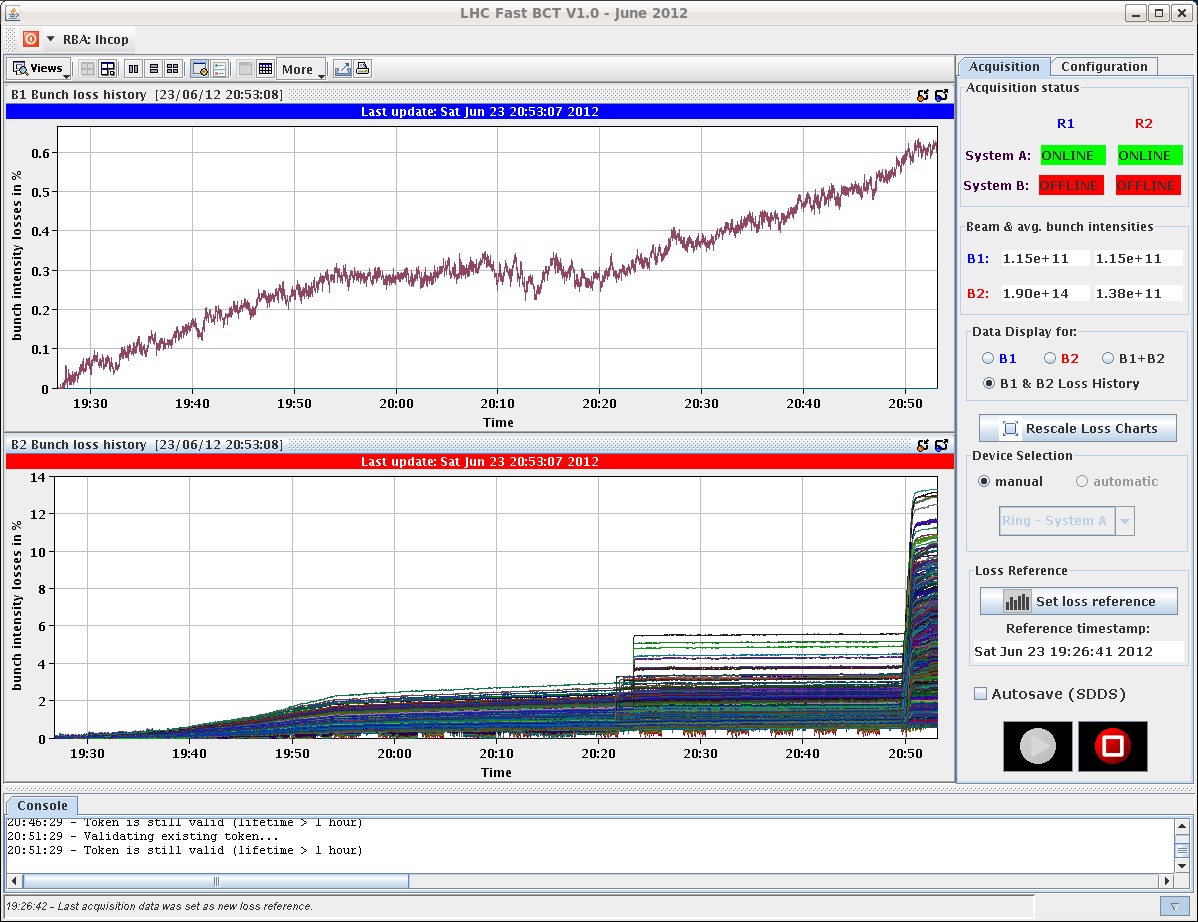 octupole MD II -  BSRT emittance during study 5
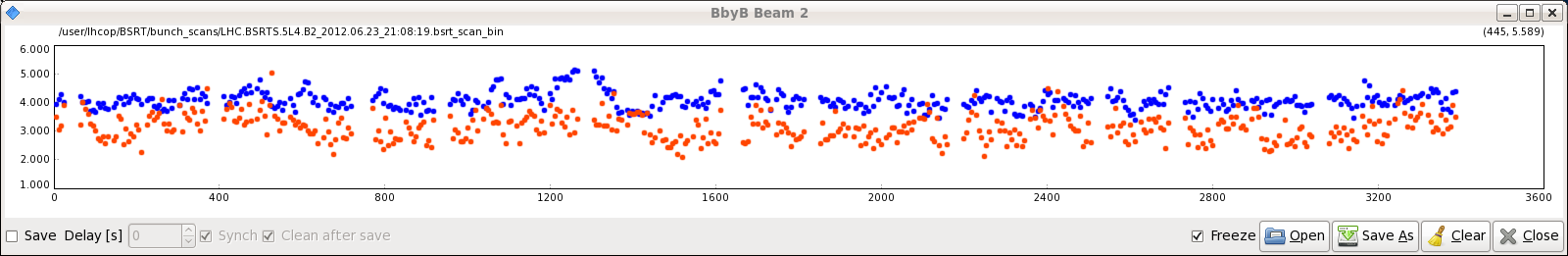 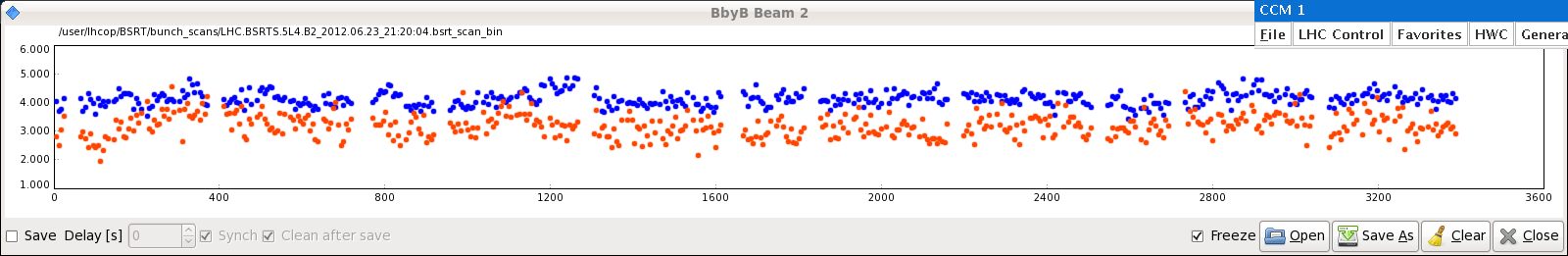 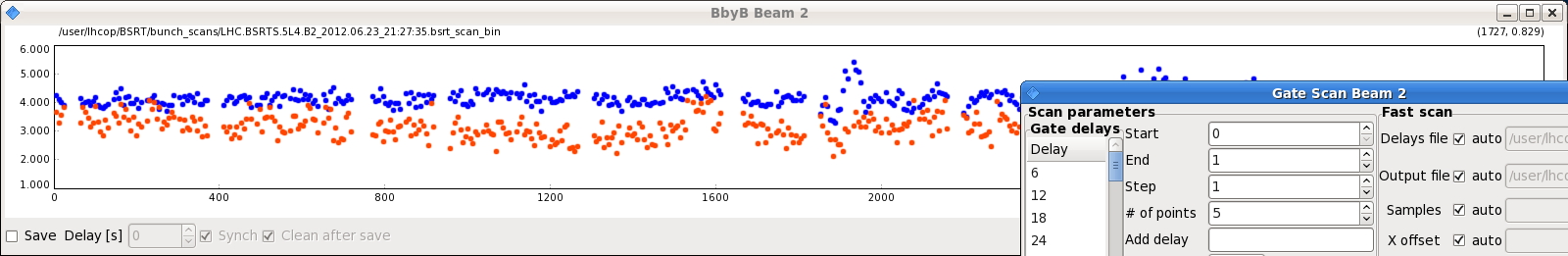 octupole MD II -  beam loss & dump in study 6
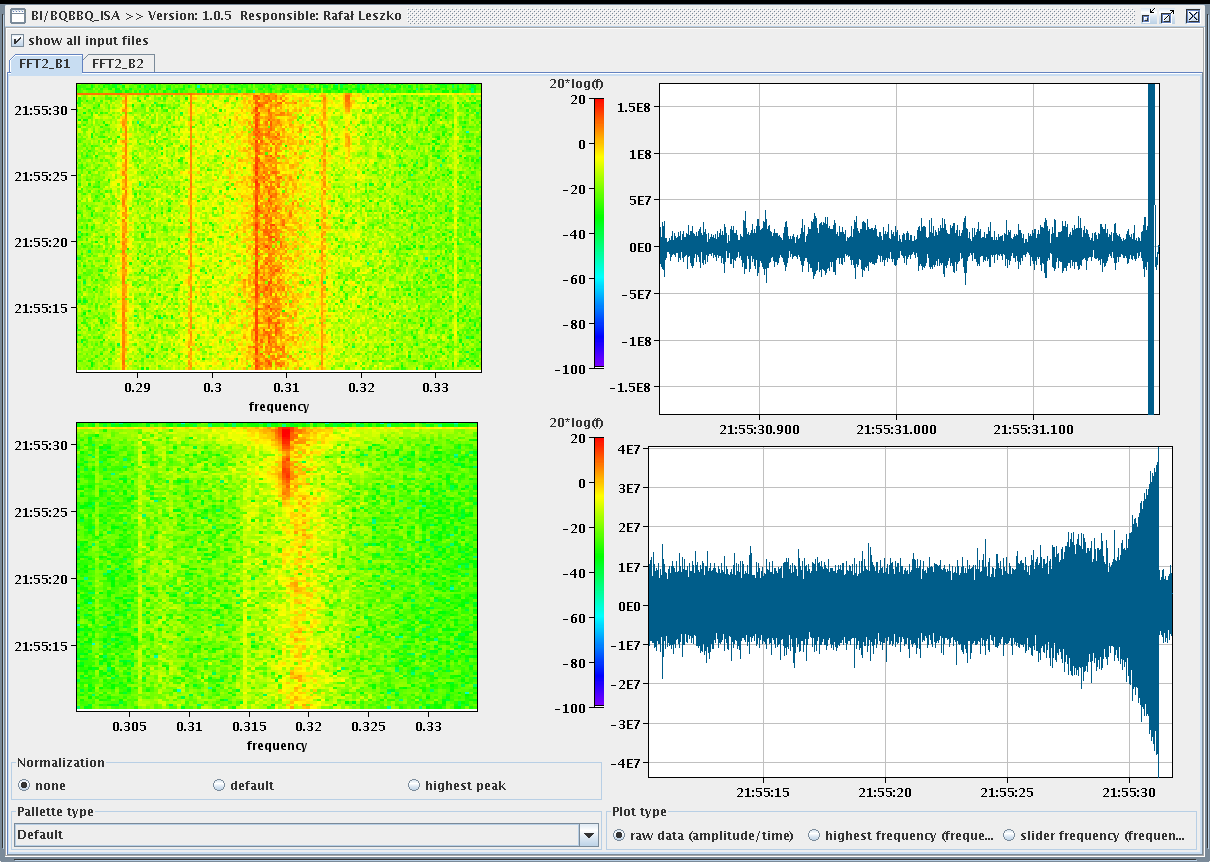 octupole MD II -  after the squeeze
preliminary conclusions: 

with a single (50 ns bunch spacing) beam, with ~ 1.5E11 p/b, the beam seems to be deeply inside the stable area in terms of octupoles' current, chromaticity and ADT gain
the transverse emittances seemed to be larger than in physics (factor ~ 2 in H), which has to be looked at in detail.
all these  studies were done with the same beam which suffered several instabilities, which can have some influence on the following ones.
A. Burov, M. Pojer, Y., G. Trad, Y. Le Borgne, T. Pieloni, E. Metral
collimation (impedance, nominal settings)
squeezed and separated beam, 3 nominal bunches
established nominal 7 TeV collimator settings in IR6& IR7 w/o problem
hierarchy worse than nominal settings especially for beam 1
beam-based alignment of 7-8 B1 collimators, 80 micron shifts, hierarchy improved
impedance: movement of primary and secondary collimators in IR7 with and w/o ADT
vertical signals clean;  horizontal signals jumping between two peaks (even w/o ADT)
transverse tune shift of all IR7 secondary collimators from 5.1 to 9 sigma: 5e-4 ; tune shift from 3 primary from 4.3 to 6.3 sigma barely visible
octupoles decreased in large steps, Q’=+2, both beams lost at ~80 A (instability started at 200-300 A)
analysis of ADT signals & synchronous phase shift to be done offline
beam instrumentation
450 GeV, BSRT, BGI, wire scan, BPM nonlinearities,…